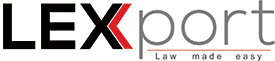 GST REGISTRATION AND MIGRATION
1
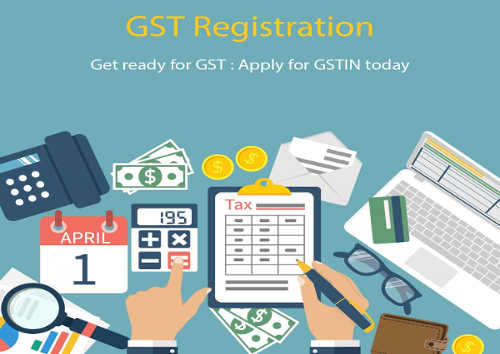 SRINIVAS KOTNI
Advocate &
Company Secretary

Managing Partner
LEXport
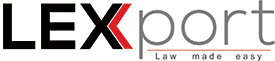 FLOW OF PRESENTATION
2
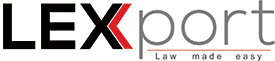 IMPORTANT  PROVISIONS FOR REGISTRATION & MIGRATION
3
4
SOME IMPORTANT DEFINITIONS
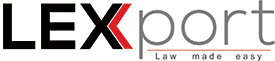 PERSON    Section 2 (84)
       includes such as
Government Corporations
A Firm
A Company
An Individual
Government companies
Trust
Body Corporate – Foreign
A LLP
A HUF
Every Artificial juristic person
Local Authority
An association of persons, body of individuals (whether incorporated or not in India or outside)
Society
Government (Central or State)
5
6
Place of business
S. 2 (85)  includes-
Place from where business ordinarily carried on
Warehouse, godown or any other place of storage
Place of supply / receipt of goods or services or both
Place where books of account maintained
Place where books of account maintained
Principal place of business [S 2(89)] specified as such in the certificate of registration
Place of agent
7
8
Recipient
[S 2(94)]
In the context of goods or services or both
Is a person who is liable to pay consideration (if it is involved)
Person to whom delivery / possession / use of goods is given (if no consideration involved)
Person to whom service is rendered (if no consideration involved)
Includes agent of recipient
9
LIABILITY TO TAKE REGISTRATION
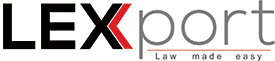 10
LIABILITY  TO TAKE REGISTRATION [Section 22 of the CGST Act]
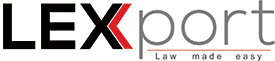 11
LIABILITY  TO TAKE REGISTRATION [Section 22 of the CGST Act]
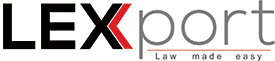 12
COMPULSORY REGISTRATION IN CERTAIN CASES [Section 24 of the CGST Act]
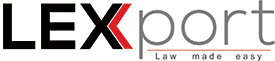 13
COMPULSORY REGISTRATION IN CERTAIN CASES  (CONTD…)
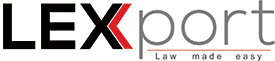 14
COMPULSORY REGISTRATION IN CERTAIN CASES  (CONTD…)
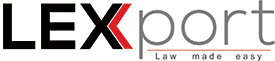 COMPULSORY REGISTRATION IN CERTAIN CASES  (CONTD…)
15
PERSONS NOT LIABLE TO BE REGISTERED [S. 23 of the CGST Act]
16
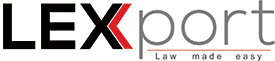 17
Registrant will be legally recognized as supplier of goods or services
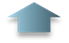 Registrant will be authorised tocollect tax from his purchasers
ADVANTAGES OF TAKING REGISTRATION UNDER GST
Registrant  will be able to book Input Tax Credit
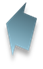 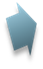 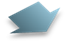 Registrant can pass on the credit of the taxes paid on the goods or services supplied to purchasers or recipients by issuing tax invoice.
18
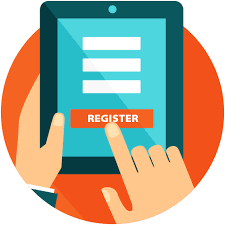 PROCEDURE FOR REGISTRATION
PROCEDURE FOR REGISTRATION [S 25]
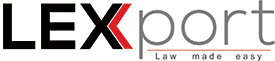 19
Registration to be applied for by a person in every State / UT  where he is liable

Registration to be applied for within 30 days of the person becoming liable

The procedure and conditions are prescribed in the Rules

Casual taxable person / non-resident taxable person to apply for registration atleast     5 days prior to commencement of business

For on-shore supplies – registration to be obtained in the coast state near the base line

Generally a single registration is granted in each state or UT

Person with multiple business verticals in a state or UT may obtain separate registration for each vertical
PROCEDURE FOR REGISTRATION [S 25]
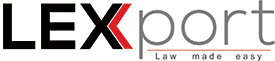 20
Voluntary registration possible for persons otherwise not liable for registration

Person obtaining or required to be obtaining multiple registrations within the State or across more States to be treated as distinct persons

Establishments in different States of the same person with different registrations to be treated as establishments of distinct persons

PAN / Tax Deduction and Collection Account Number essential for GST registration  - not applicable to non-resident taxable person 

GST officer can forcibly register a person who has failed to register

UN, specified multilateral institutions, consulates and embassies and other notified persons to be granted a Unique Identity Number (UIN) for refunds etc

Registrations / UINs to be granted or rejected after due verification and within time as prescribed

Certificate of Registration granted
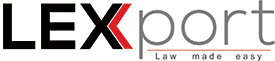 21
22
PRACTICAL ASPECTS OF REGISTRATION
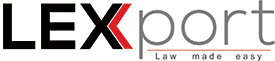 23
ENROLLMENT OF EXISTING TAXPAYERS ON GST SYSTEM PORTAL  / MIGRATION
Entity currently registered under any of the following Acts:
Central Excise
Service Tax
State Sales Tax/ VAT (except exclusive liquor dealers if registered under VAT)
Entry Tax
Luxury Tax
Entertainment Tax (except levied by local bodies)
Customs Act
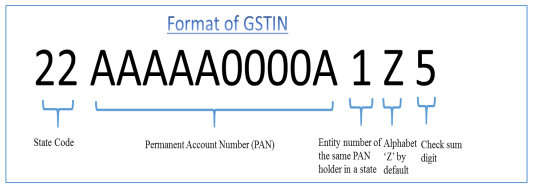 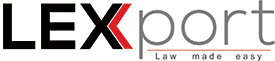 24
INFORMATION  AND DOCUMENTS NEEDED
(As per FAQ’s on GST Migration by CBEC)
Following information/ documents must be made available for enrolling with GST System Portal:

Provisional ID received from State/ Central Authorities
Password received from State/ Central Authorities
Valid Email Address			
Valid Mobile Number
Bank Account Number
Bank IFSC
Proof of Constitution of Business
Partnership Firm: Partnership Deed (PDF & JPEG; Maximum Size: 1 MB)
Others: Registration Certificate of Entity (PDF & JPEG; Maximum Size: 1 MB) 
Photograph of Promoters/ Partners/ Karta of HUF (JPEG; Maximum Size: 100 KB)
Proof of Appointment of Authorized Signatory (PDF & JPEG; Maximum Size: 1 MB)
Photograph of Authorized Signatory (JPEG; Maximum Size: 100 KB)
Opening Page of Bank Passbook/ Statement containing Bank Account Number, Address of Branch, Address of Account Holder and few Transaction Details (PDF & JPEG; Maximum Size: 1 MB)
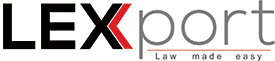 USER ID & PASSWORD
25
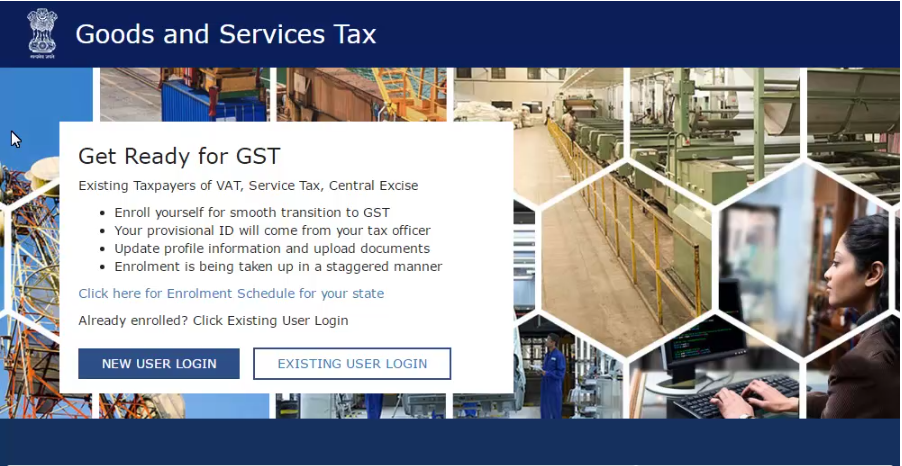 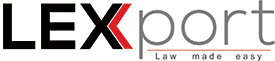 USER ID & PASSWORD
26
For First Login:

Provide Username & Password received from State VAT/ Central Tax Department (Service Tax /Excise etc)


For Subsequent Login:

Enter Username & Password created while enrolling with GST System Portal

Email Address & Mobile Number of the primary Authorized Signatory to be provided 
All future correspondence/ communication from the GST System Portal will be sent on the registered Mobile Number
Tax Professionals to be given separate User ID and Password from GST System based on their own Email ID & Mobile Number
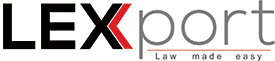 PREFILLED DETAILS IN ENROLMENT APPLICATION AND REGISTRATION CERTIFICATE
27
Prefilled details in Enrolment Application :

PAN of Business
Legal Name of Business & State
Reason of liability to obtain registration
Email Address & Mobile Number of Primary Authorized Signatory entered during enrolling with GST System Portal

Registration Certificate :

Provisional Registration Certificate: It will be available on your dashboard on the appointed date if you have filled enrolment application successfully

Final Registration Certificate: It will be provided after verification of documents (within 6 months) by proper officer(s) of centre/ state of concerned jurisdiction after appointed date
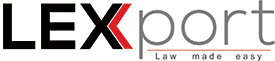 REGISTRATION FOR NEW APPLICANTS
28
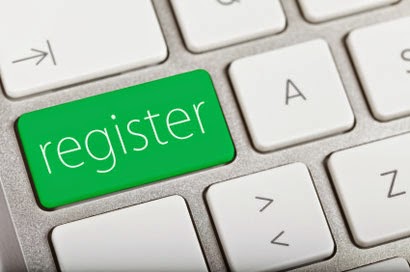 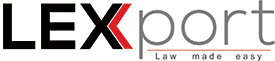 FRESH REGISTRATION PROCESS
29
Logon to the GST common portal
The portal verifies the details by OTP
Fill up the Form GST REG- 01 - Part –A  (PAN , Mobile and E-mail)
Upload the required documents
Fill the Part B of form using the reference no.
Got the application reference no. on mobile/ email
Certificate of registration  under Form GST REG-06
GST officer will verify the application within 3 working days
Officer approves the GST application
Officer may reject the GST application GST REG 05
Produce the documents withn 7 working days in GST- REG-04
Officer asks for more documents in GST-REG-03
30
GST FORMS RELATING TO REGISTRATION
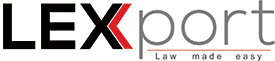 31
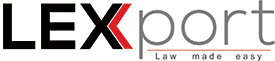 32
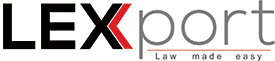 33
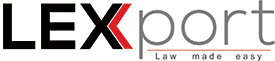 AMENDMENT OF REGISTRATION [S. 28 of the CGST Act]
34
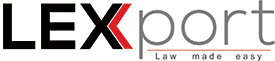 CANCELLATION OF REGISTRATION [S. 29 of the CGST Act]
35
GST officer on his own or on application (by the registrant / legal heirs) can cancel registration, in case 
Business has been discontinued
Proprietor has died
Amalgamated with any other entity / de-merged
There is change in constitution of business
The taxable person is no longer required to be registered
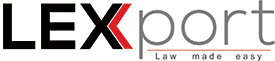 CANCELLATION OF REGISTRATION [S. 29 of the CGST Act] [CONTD…]
36
GST officer can cancel registration either prospectively or retrospectively if : 
The registered person has contravened any provision(s)
Returns have not been filed for 3 consecutive tax periods in respect of a taxable person under composition scheme
Returns have not been filed for a continuous period of 6 months
Person who has taken voluntary registration has not commenced business for 6 months
Registration obtained by means of fraud, willful misstatement or suppression of facts
Cancellation only after an opportunity of being heard
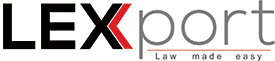 CANCELLATION OF REGISTRATION [S. 29 of the CGST Act] [CONTD…]
37
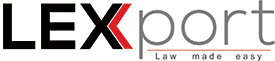 REVOCATION OF CANCELLATION OF REGISTRATION
38
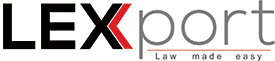 PENALTY  FOR  NON- REGISTRATION
39
Every person shall be liable to penalty  of Rs. 10,000/- if:
 He is liable to take registration but fails to obtain registration
 He furnishes any false information with regard to particulars specified as mandatory at the time of applying for registration.
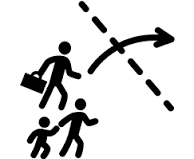 MIGRATION UNDER GST
MIGRATION OF EXISTING TAX PAYERS – PROVISIONAL REGISTRATION
Every person:
other than a person deducting tax at source or an Input Service Distributor;
registered under an existing law and having a Permanent Account Number issued under the Income-tax Act, 1961, 
shall enroll on the Common Portal by validating his e-mail address and mobile number, either directly or 	through a Facilitation Centre notified by the Commissioner. 

The said person shall be:
granted registration on a provisional basis and 
a certificate of registration in FORM GST REG-25, incorporating the GSTIN therein, shall be made available to him on the Common Portal
MIGRATION OF EXISTING TAX PAYERS – PROVISIONAL TO FINAL REGISTRATION
Every person who has been granted a provisional registration shall:
		-submit an application electronically in FORM GST REG–24;
		-duly signed;
		-along with the information and documents specified in the said application, 
 
on the Common Portal either directly or through a Facilitation Centre notified by the 	Commissioner. 

The information asked for shall be furnished within a period of three months.
A certificate of registration in FORM GST REG-06 shall be made available to the registered person electronically on the Common Portal if the information and the particulars in the application are found to be correct and complete.
MIGRATION OF EXISTING TAX PAYERS – CANCELLATION BY PROPER OFFICER
In case the procedures for obtaining the certificate of registration is not followed,
-	the proper officer shall cancel the provisional registration and issue an order in FORM GST 	REG-26

	No provisional registration shall be cancelled:
	-   without serving a notice to show cause in FORM GST REG-27 and 
	-   without affording the person concerned a reasonable opportunity of being heard

The show cause notice issued in FORM GST REG-27 can be vacated by issuing an order in FORM GST REG-19, if it is found that no such cause exists for which the notice was issued.
MIGRATION OF EXISTING TAX PAYERS – SELF CANCELLATIONS
Every person:
registered under any of the existing laws, 
who is not liable to be registered under the Act may, 
-	within thirty days from the appointed day, 
-	submit an application electronically in FORM GST REG-28 at the Common Portal for cancellation of the registration granted to him.
GST MIGRATION SEWA KENDRAS
Ministry of Finance/Department of Revenue has urged all Chief Commissioners to personally arrange to have special GST MIGRATION SEVA KENDRAS in their Zonal Headquarters/ Divisions/ Commissionerates with the following minimum requirements:
3-4 personal computers linked to internet,
Scanners and printers,
Adequate number of well trained officers.


Last date for Migration under GST- April 30, 2017.
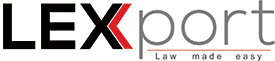 46
LEXport
Advocates & Legal Consultants


R-1, Second Floor, Park View Apartments                            516, 10th A Cross, 
HauzKhas Enclave                                                                     29th Main, Sector 1, HSR Layout, 
New Delhi-110016										 Bangalore - 560 034, India 
Phone: 91-11-2651 0505/1505
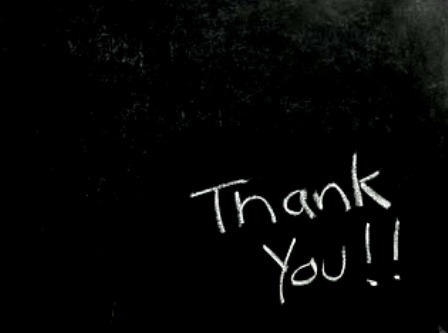